Классный час 

«Финансовый грамотей»
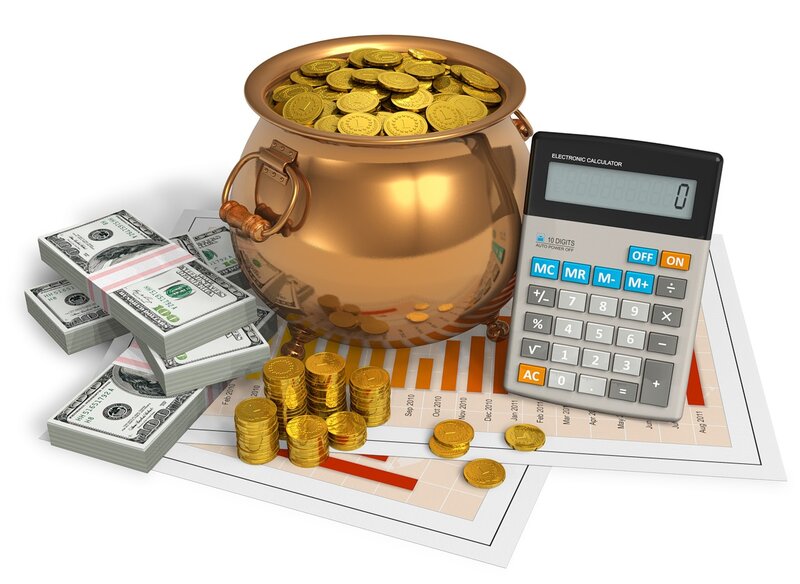 Учитель начальных классов:
Белова Надежда Алексеевна
МБОУ СШ № 28
г.Архангельск
Бывают они медные,
Блестящие, бумажные,                                                                                                         Но для любого из людей,
Поверьте, очень важные!
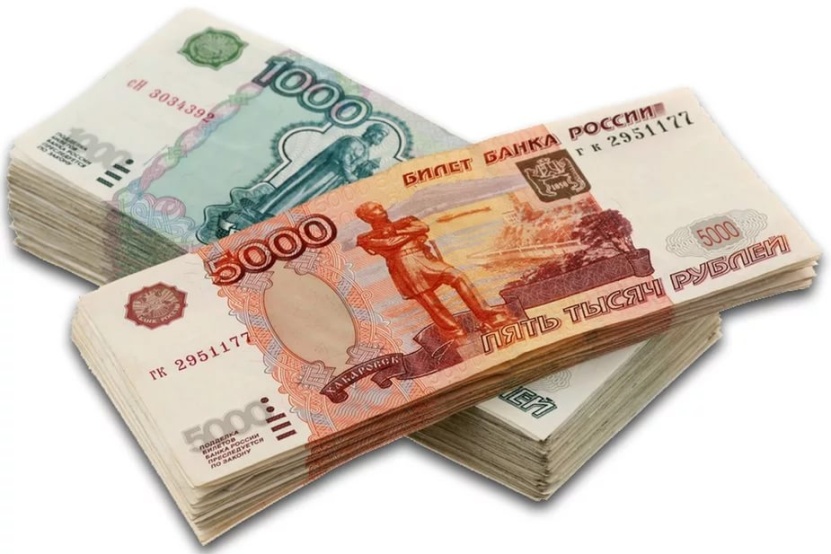 Деньги
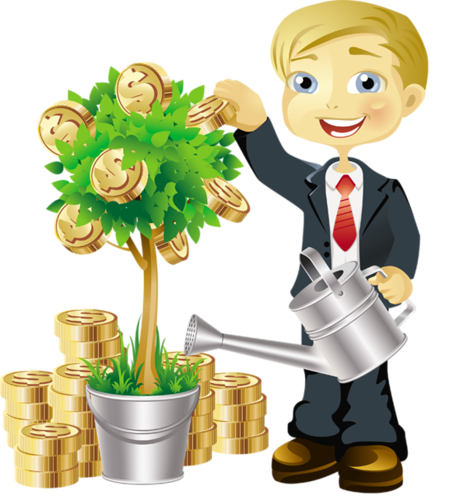 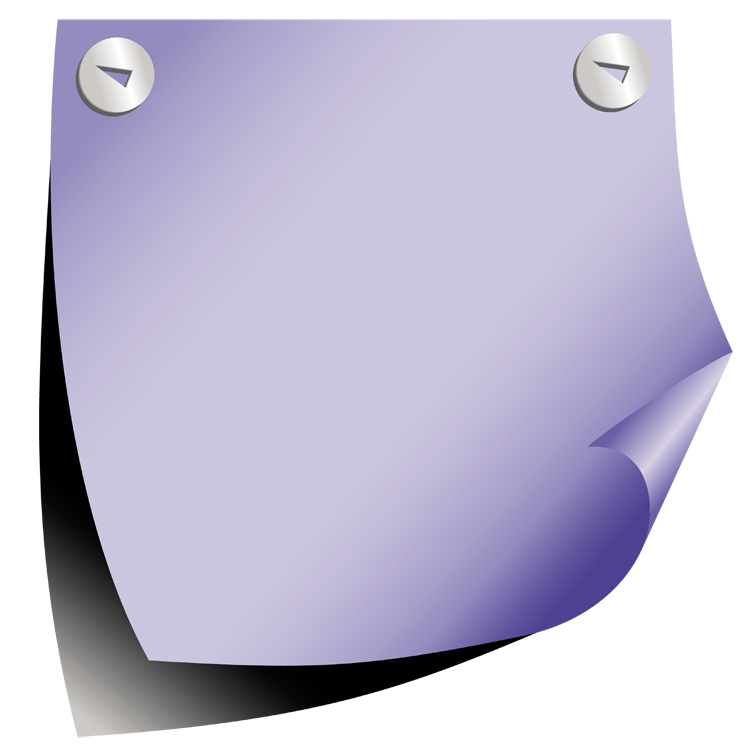 Тетрадь –  т		
Ложка – т	
Научить – у		
Яблоки– т                                                                                                      Вылечить – у		
Потушить пожар – у    
Конфеты – т		
Защитить – у		
Карандаши– т
Помочь сделать уроки – у	
Компьютер – т		
Постричь – у		
Диван – т
Отличие
 товара
 от 
услуги
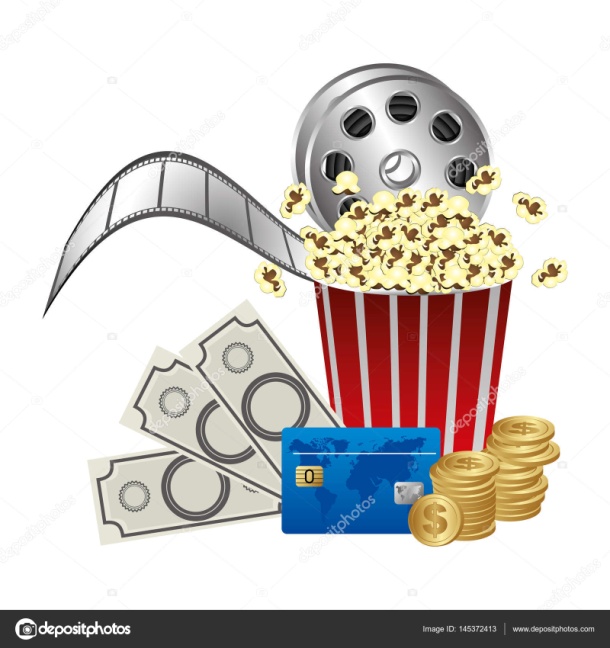 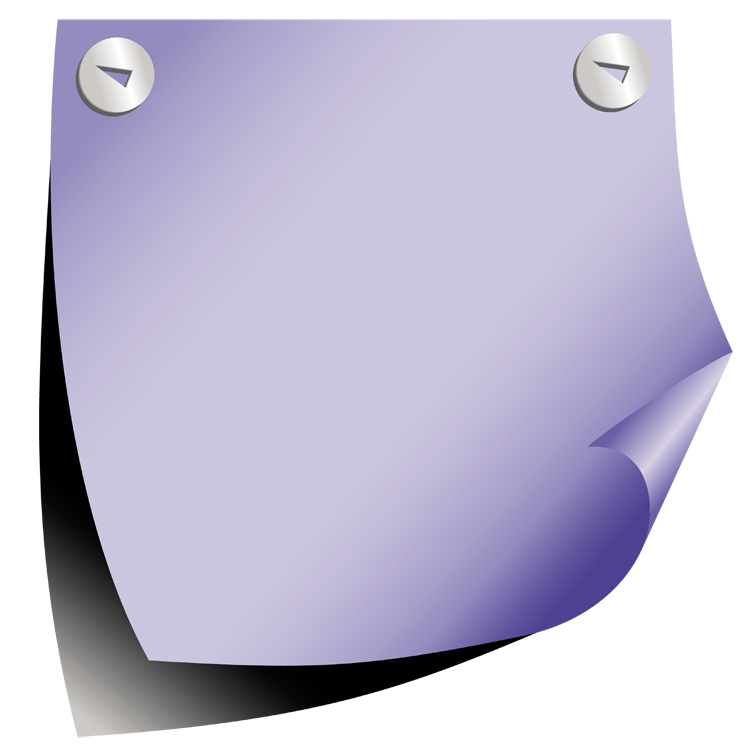 Разгадай кроссворд
1. Денежная единица России.  	
2. Место, где хранят, дают в долг и обменивают деньги.  	
3. То, без чего не выловишь рыбку.  
4. То, что используют при оплате товаров и услуг.  
 5. Деньги, уплачиваемые правительству в обмен на общественные услуги.
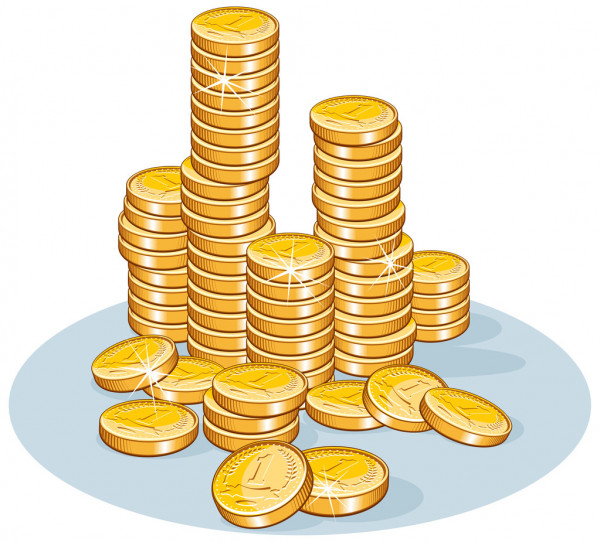 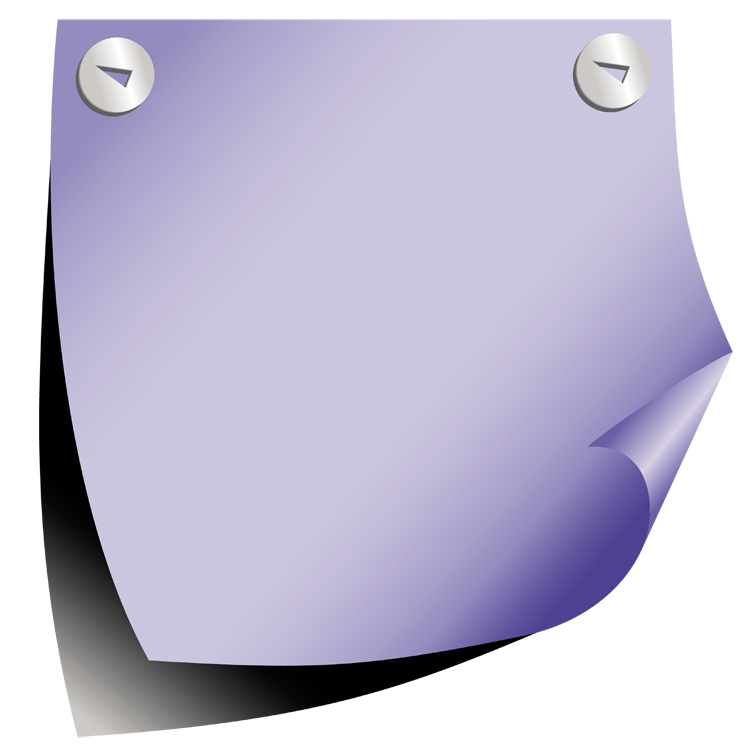 1.Это сумма, что заплатит покупатель, 
            Это сумма, что устроит продавца, 
            Как мера для обмена всех товаров, 
            На рынке называется …

        2. Угадайте, как зовётся, 
     Что за деньги продаётся. 
     Это не чудесный дар 
      просто–напросто … 

 3. Мишка коммерсантом стал, 
     У лисы кредит он взял. 
              Через год он разорился 	
      И в (него он) превратился…

 4. Учреждение, в котором можно хранить деньги – это …
Блиц – опрос
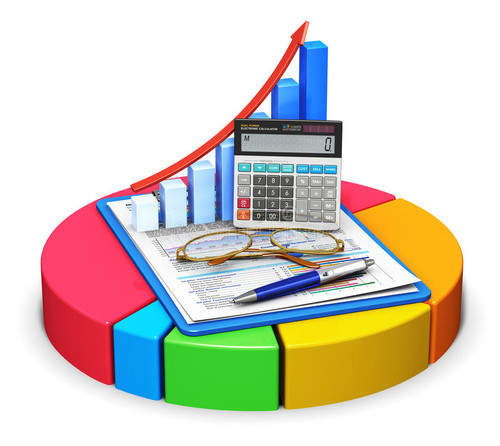 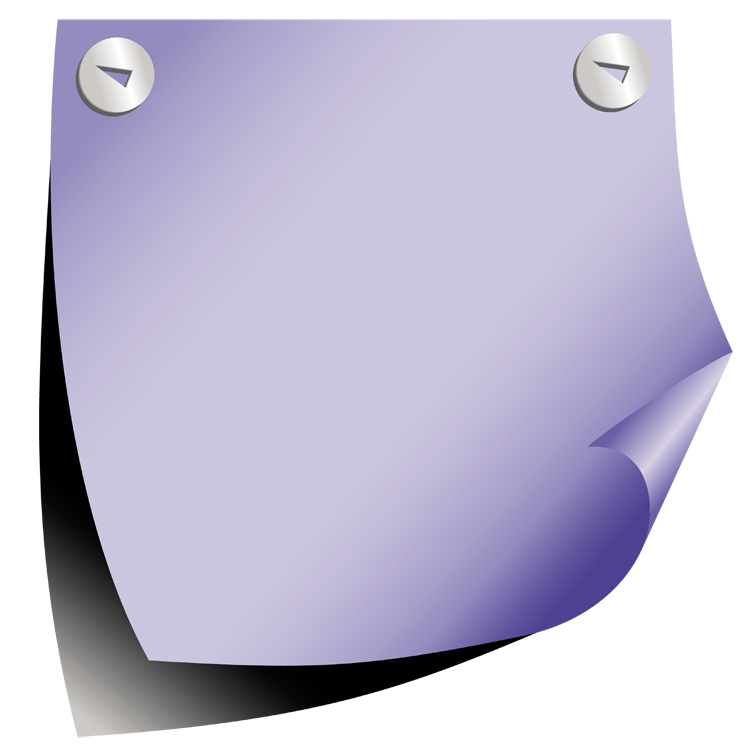 Не имей сто рублей, а имей сто друзей. 
Скупой платит дважды.   
Время-деньги. 
Отплатить той же  монетой.
Хочешь есть калачи – не сиди на печи. 
Семь раз отмерь, один раз  отрежь. 
Хлебу мера, а деньгам  счет. 
Принимать за чистую  монету.
Посмотрел, как рублем одарил.                                                                        Легче прожить деньги, чем  нажить.
Работа с пословицами
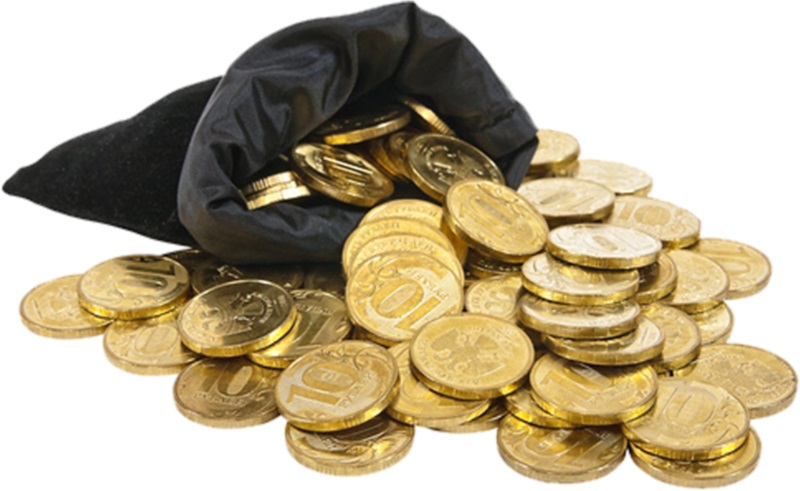 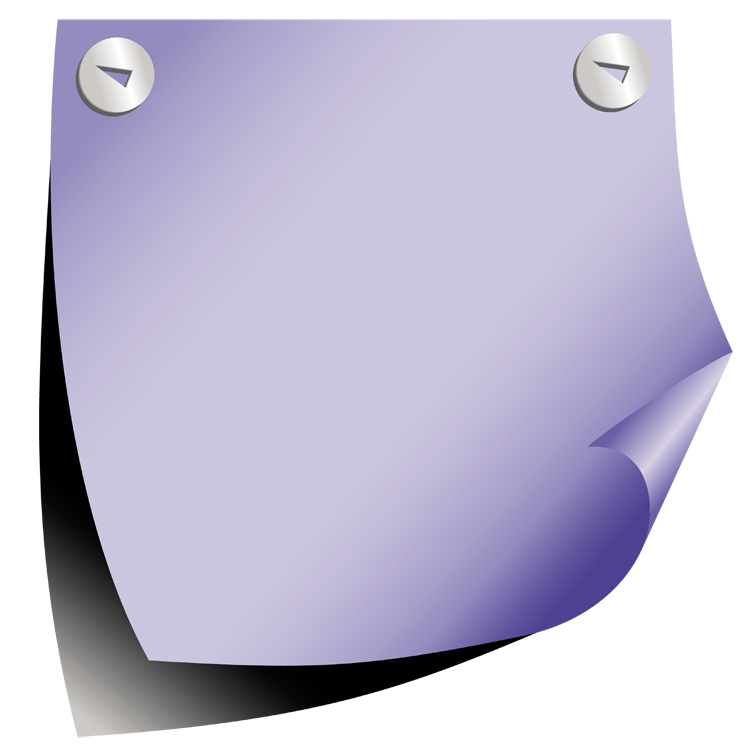 Рынок
за деньги можно купить часы…
- за деньги можно купить книгу…
– за деньги можно купить телохранителя… 
– за деньги можно купить дом…
– за деньги можно купить лекарство…
– за деньги можно купить развлечения…
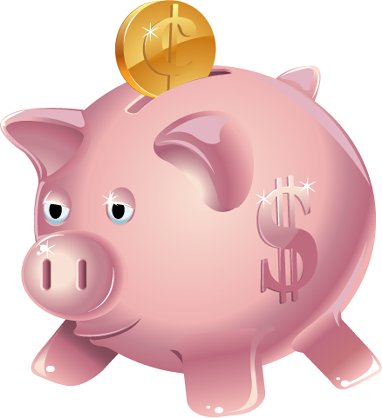 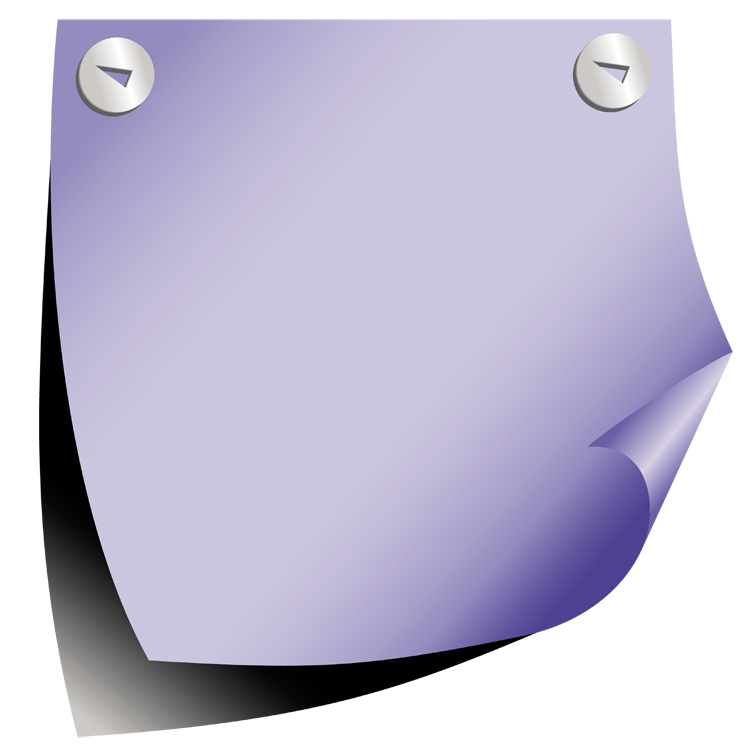 В чём заключается значение финансовой грамотности? 
Какие задания показались вам сложными? Почему? 
Какие нем вызвали затруднений?
Вы узнали для себя что-нибудь полезное? 
Где вам это пригодится?
Подумай 
и 
   ответь
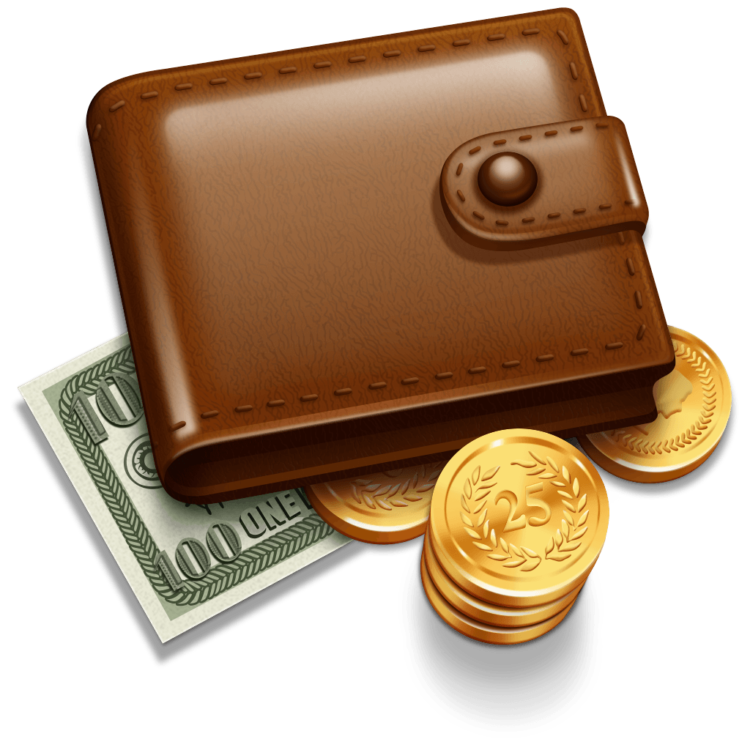 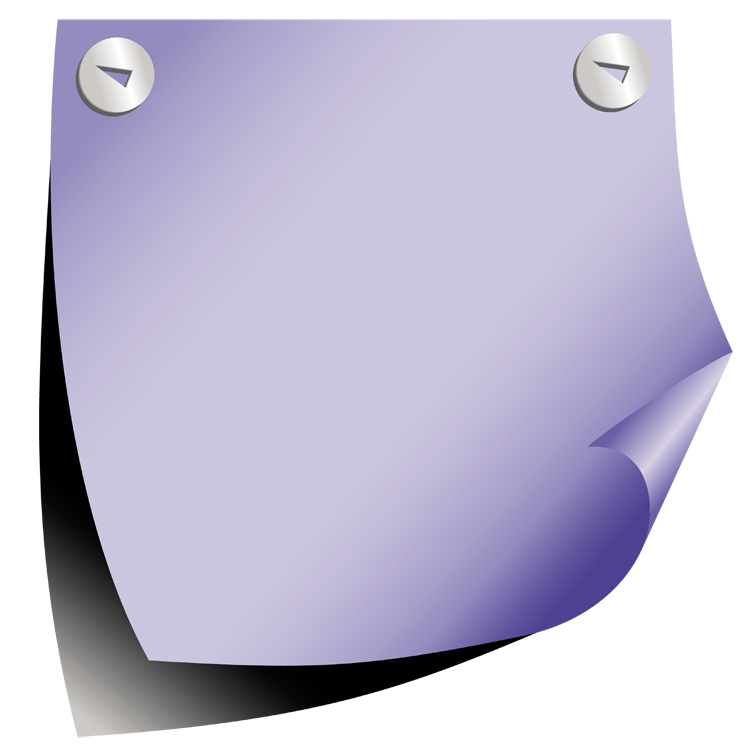 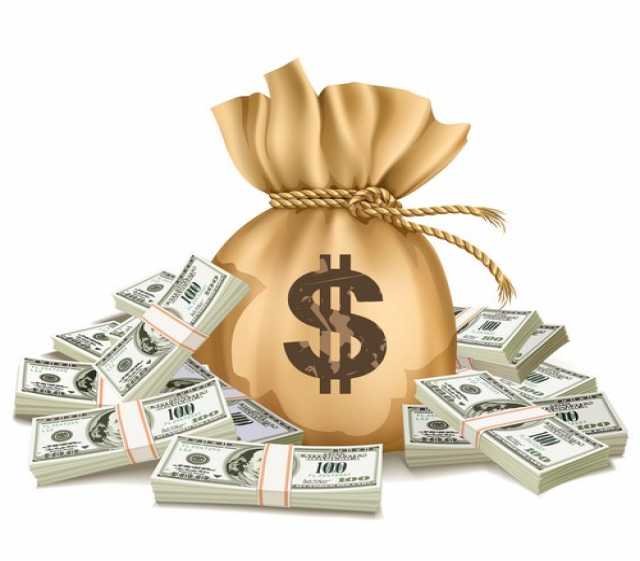 Формирование экономических    
       понятий
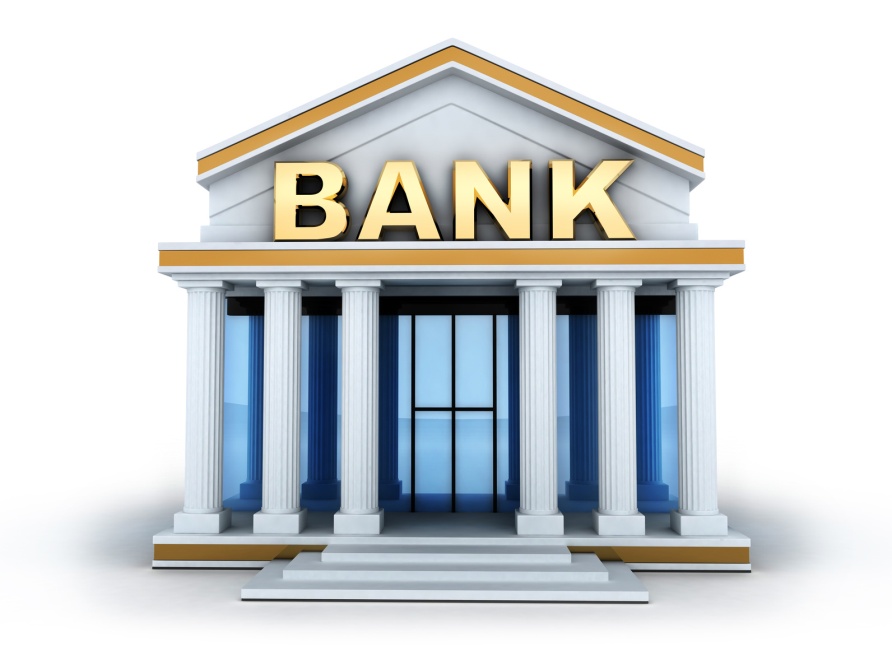 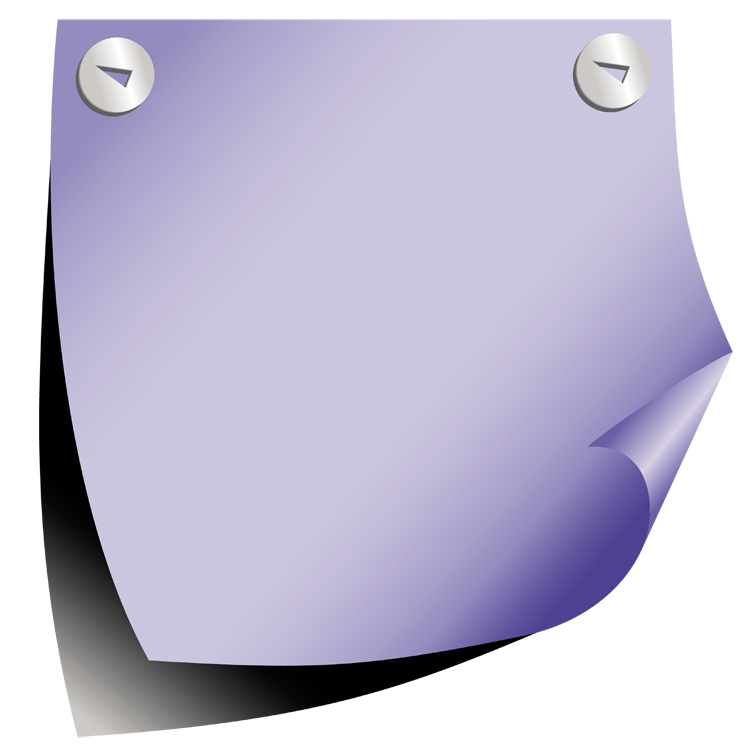 Меняются люди, дома, города, 	
Одежда и обувь, машины, еда,
 Меняться всему наше время велит
И, денег, конечно, меняется вид! 
Избавиться люди мечтают скорей! 
От круглых монеток, от мятых рублей.
На смену из пластика карты приходят
Уже с телефона расчёт производят!
 А что будет дальше?		                              Давайте мечтать! 			                   Давайте придумывать и воплощать!
Людмила Швакова
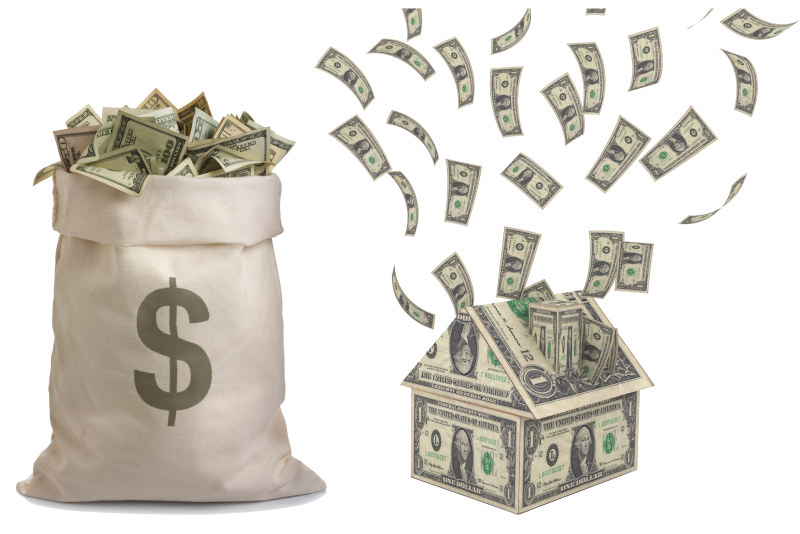 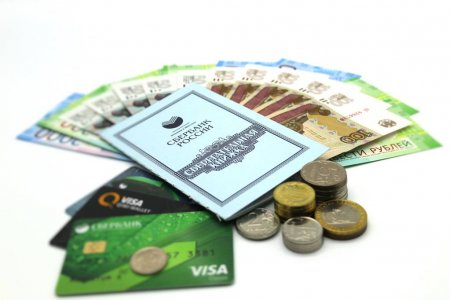 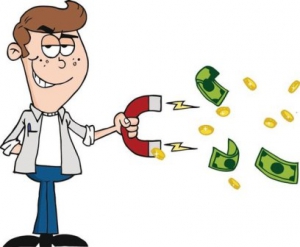 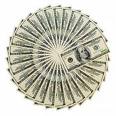 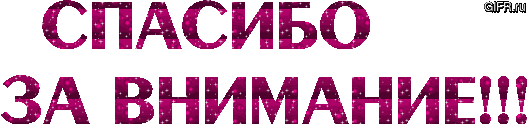 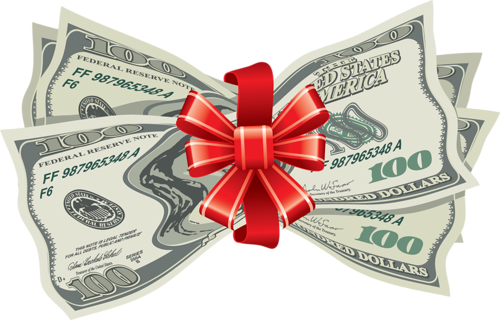 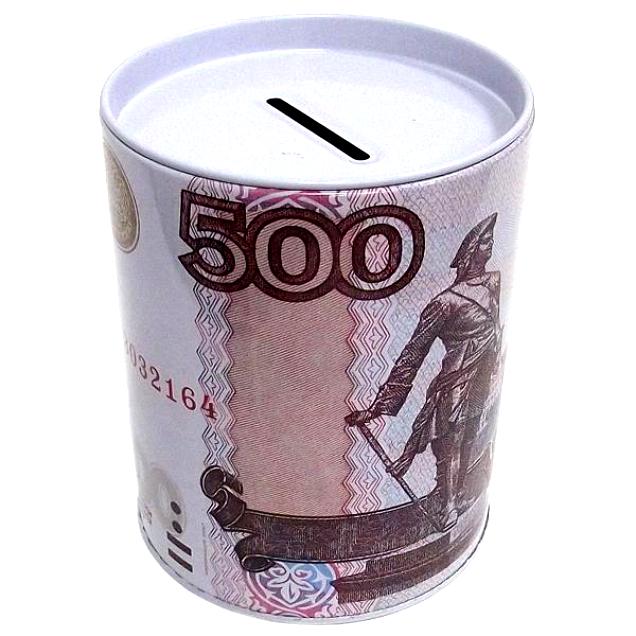